Комуникация между обекти. Слушатели за събитие
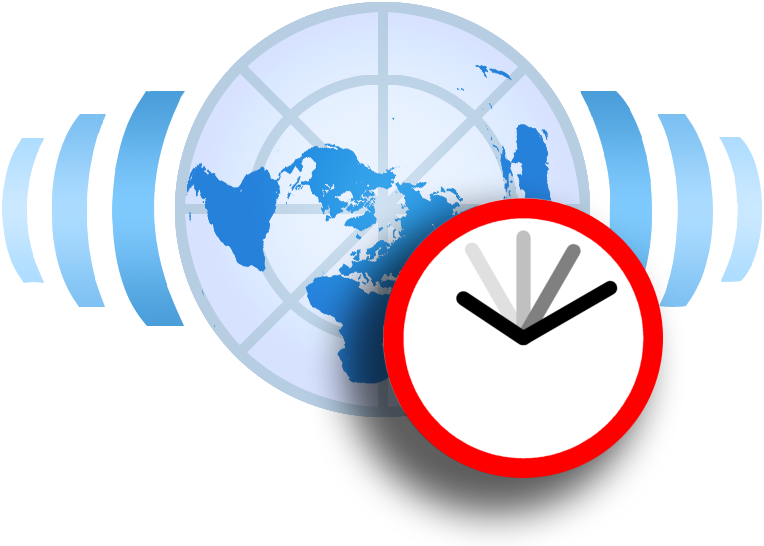 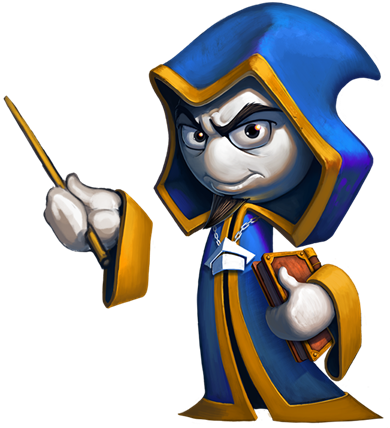 ООП
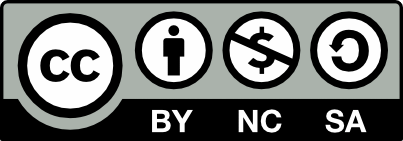 Учителски екип
Обучение за ИТ кариера
https://it-kariera.mon.bg/e-learning/
Съдържание
Наблюдателски/слушателски шаблон
UML
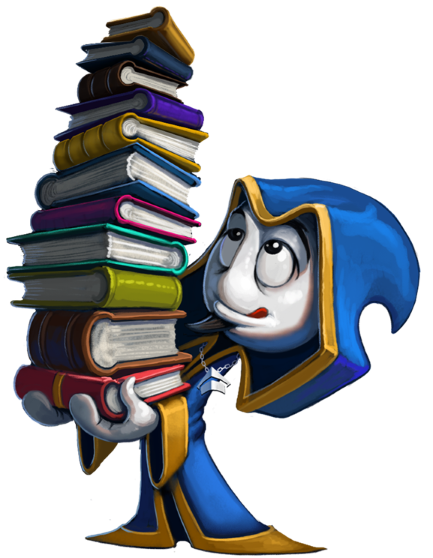 2
Наблюдателски(слушателски) шаблон на дизайн
Дефиниране на връзка (едно към много) оne-to-many
Наблюдателите се актуализират след настъпване на събитие
Subject subject = new Subject();
subject.addObserver(new Observer());
subject.addObserver(new Observer());

// наблюдателите са уведомени след промяна на състоянието на
3
Наблюдател – UML
Предмет, наблюдател 
ConcreteObserver
Subject
-ObserverCollection
+registerObserver(Observer)
+notifyObservers()
Observer
+notify()
ConcreteObserver
ConcreteObserver
4
Задача: наблюдател
Направете следното: 
интерфейс ISubject
void Register(IObserver)
void Unregister(IObserver)
void NotifyObservers()
интерфейс IObserver
Update(int)
Ако целта умре, това ще изпрати награда към всички свои наблюдатели
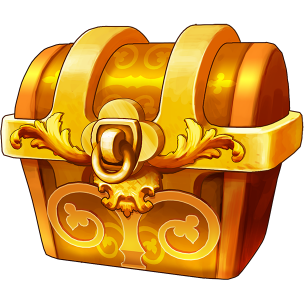 5
Решение: наблюдател
public interface Subject
{
  void Register(IObserver observer);
  void Unregister(IObserver observer);
  void NotifyObservers();
}
public interface Target : Subject {
    …
}
* Това е нарушение на ISP, намерете по-добро решение
6
Решение: наблюдател
public interface Observer
{
    void Update(int val);
}
… class Hero : Attacker, Observer
{
  // реализация на класа
}
7
Решение : Наблюдател
public void Register(IObserver observer) 
  this.observers.add(observer);

public void Unregister(IObserver observer)
  this.observers.remove(observer);

public void NotifyObservers()
{
  foreach (IObserver observer in observers)
  {
    observer.Update(this.reward);
  }
}
Добавете методи за довършване на задачата
8
Какво научихме?
Запознахме се с шаблона "наблюдател / слушател на събитие"
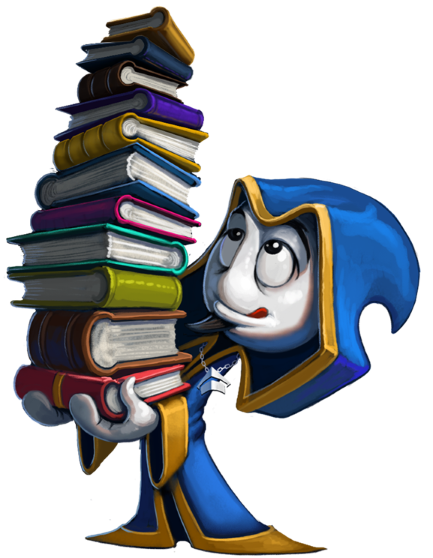 9
Комуникация между обекти. Слушатели за събитие
https://it-kariera.mon.bg/e-learning/
Министерство на образованието и науката (МОН)
Настоящият курс (презентации, примери, задачи, упражнения и др.) е разработен за нуждите на Национална програма "Обучение за ИТ кариера" на МОН за подготовка по професия "Приложен програмист"


Курсът е базиран на учебно съдържание и методика, предоставени от фондация "Софтуерен университет" и се разпространява под свободен лиценз CC-BY-NC-SA
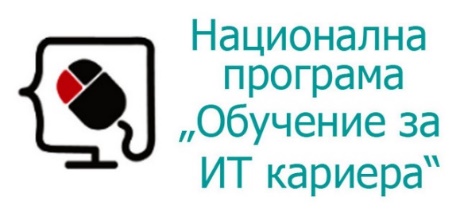 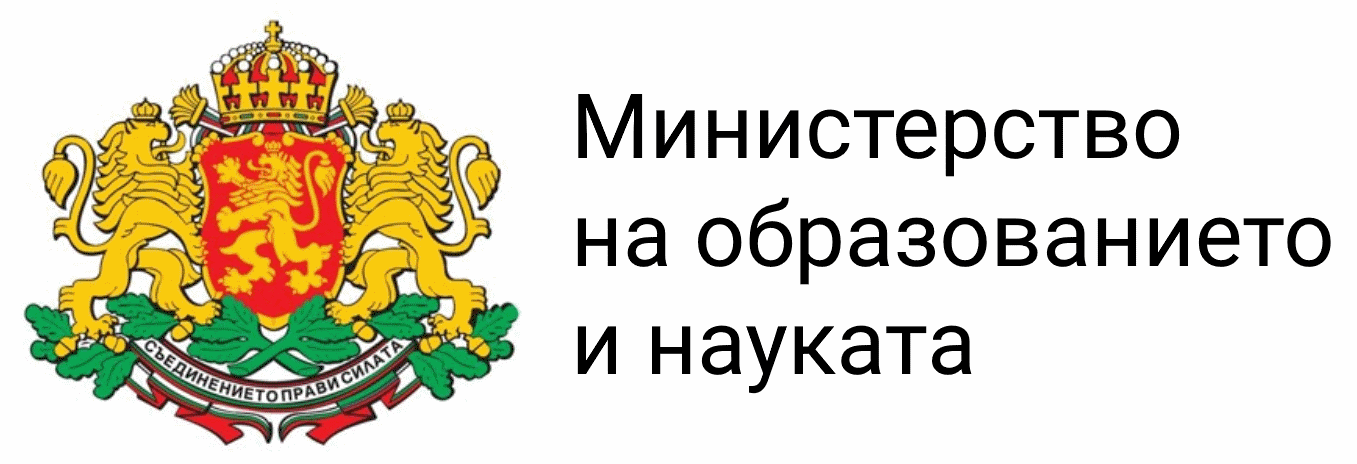 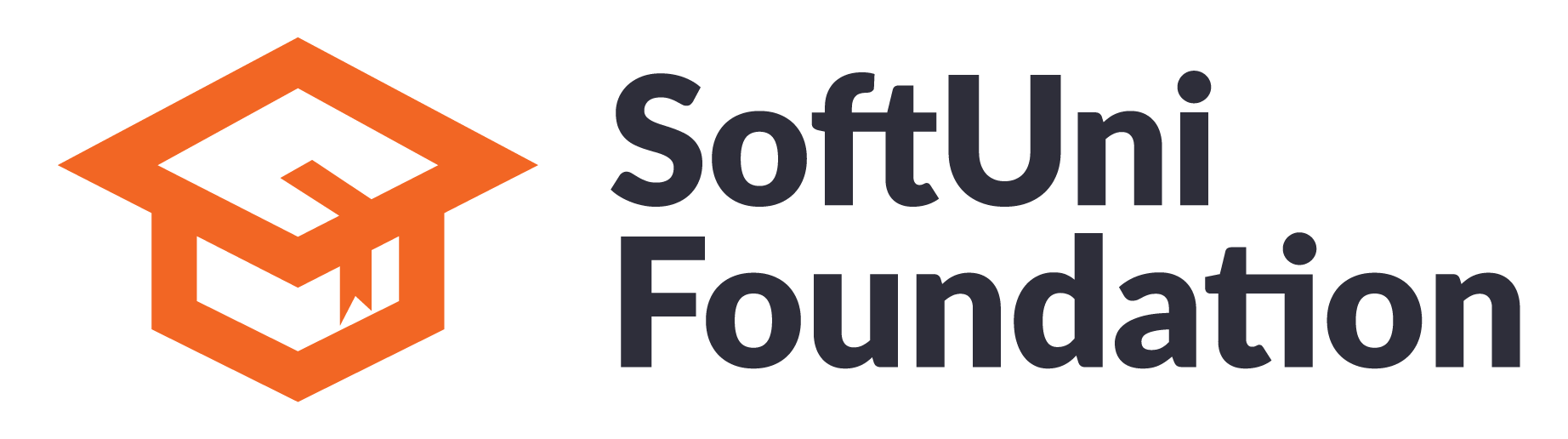 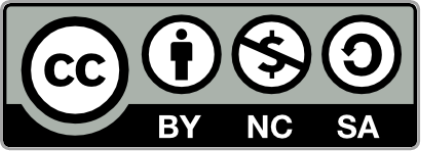 11